Приготовление школьного завтрака
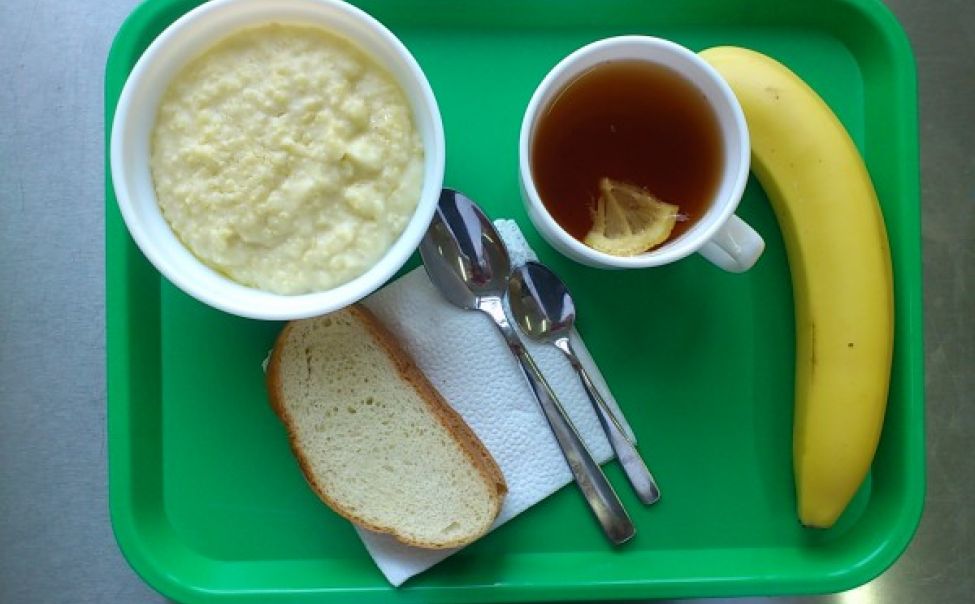 МОУ «СОШ №7»
Каша «Дружба»Ингредиенты:пшено – 2 кгрис – 2 кгмолоко –11 л;сахар – 500 г;соль – 200 г;масло слив. – 1,5 кг
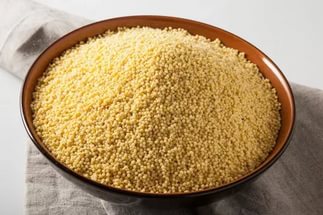 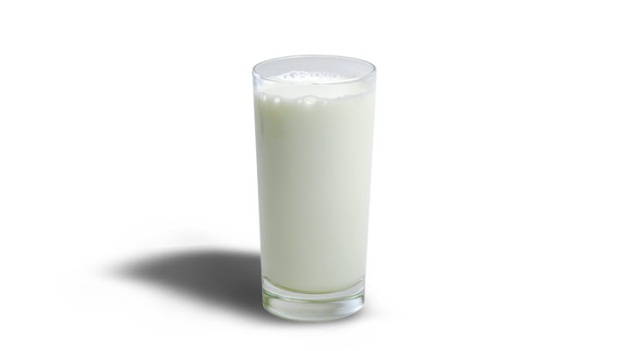 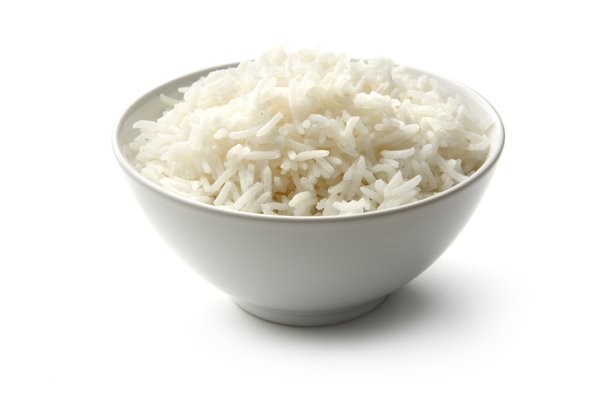 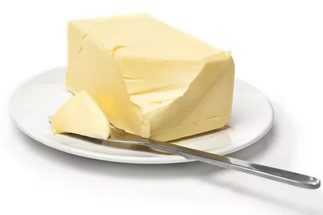 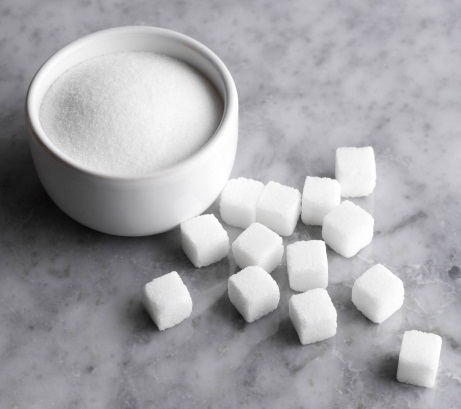 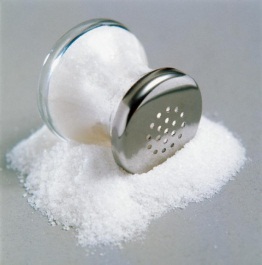 Способ приготовленияРис тщательно промывают в нескольких водах.Пшено промывают в горячей воде до тех пор, пока вода не станет прозрачной.
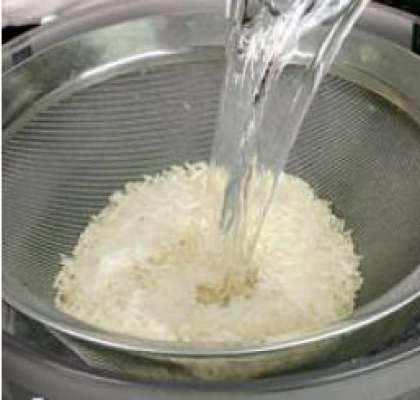 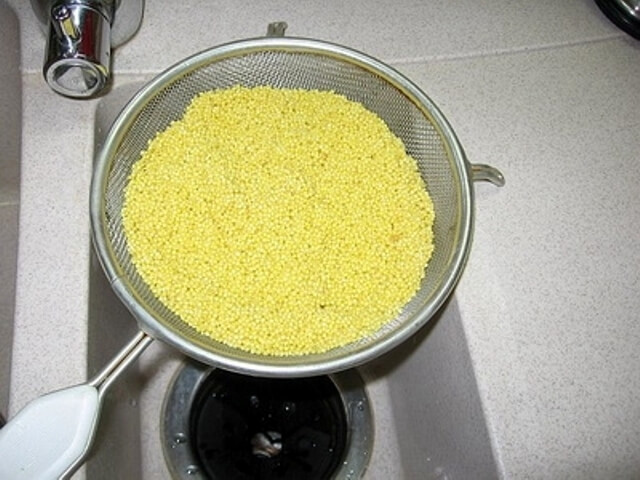 В кастрюлю наливают воду и ставят на огонь. Засыпают пшено в кипящую воду и варят 5 минут.
Затем воду аккуратно сливают.
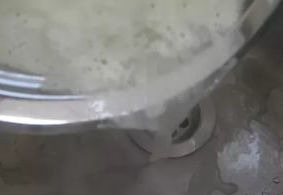 В кастрюлю наливают молоко и доводят почти до кипения. Засыпают рис и пшено. Хорошо перемешивают.
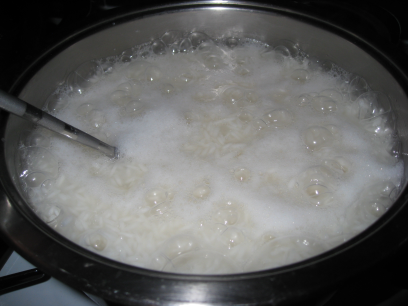 Кладут сахар и соль, уменьшают нагрев до минимума и неплотно закрывают крышкой, чтобы каша не убежала.Варят 40 минут, пока крупа хорошо не разварится.
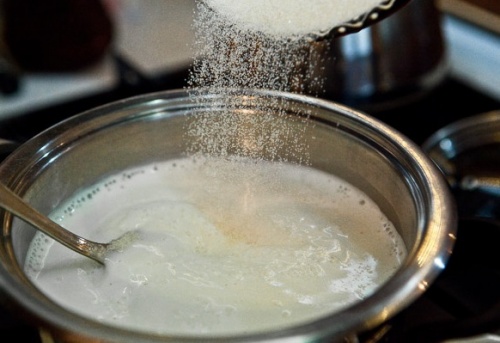 Сливочное масло кладут в конце приготовления или добавляют каждому в тарелку.
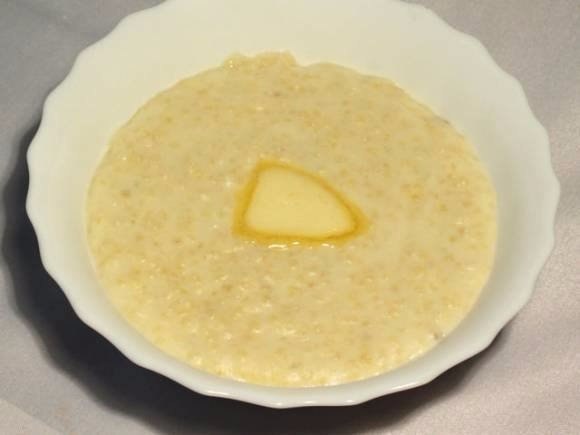 Чай с лимоном
Чай с лимоном содержит большое    количество витамина С.  Чай с долькой лимона помогает уберечься от простуд и вирусных заболеваний в период межсезонья. Лимон усиливает тонизирующие свойства чая. И этот напиток дарит детям заряд бодрости.
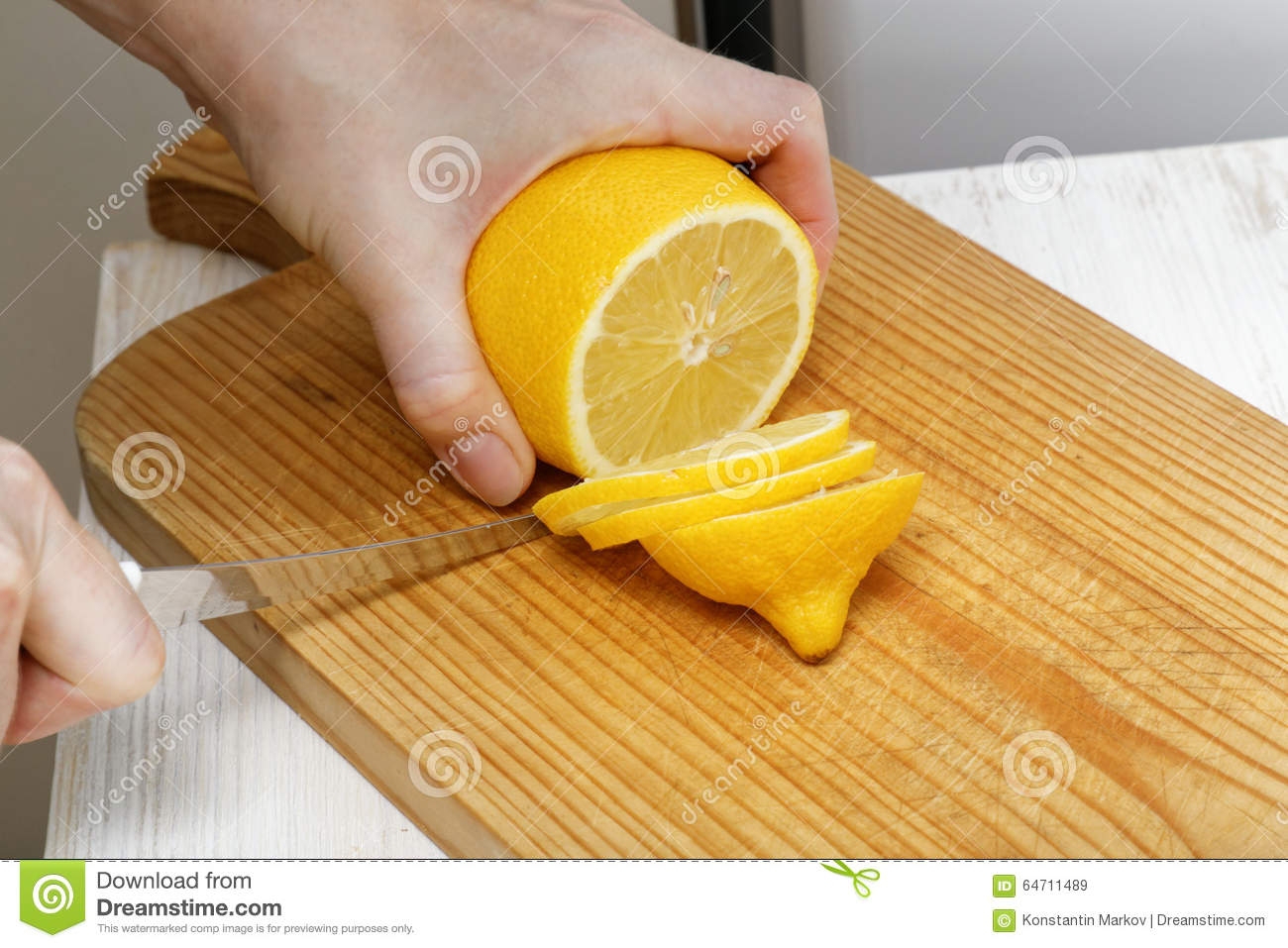 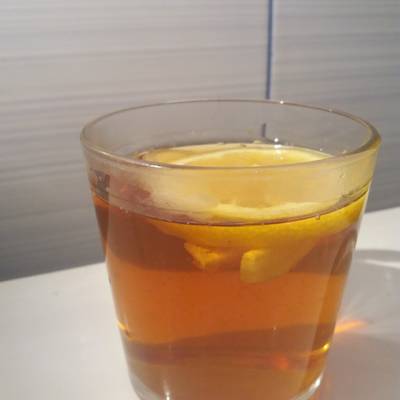